Algoritmer og Datastrukturer


Graf repræsentationer, bredde først søgning (BFS)[CLRS, kapitel 22.1-22.2]
Grafer
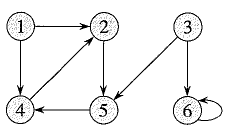 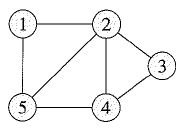 Uorienterede grafer
Orienterede grafer
G = (V, E)    graf med knuder V og kanter E
E : {u, v} kant mellem u og v i en uorienteret graf og 
     (u, v) en orienteret kant fra u til v.
n = |V| = antal knuder
m = |E| = antal kanter (forbindelser mellem knuder)
Planar Grafer - Eulers formel
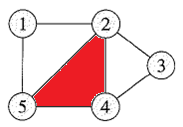 |V| = 5
|E| = 7
# flader = 4
For en sammenhængende planar graf gælder:

Eulers formel:   |V| - |E| + # flader = 2

Korollar:		       |E| ≤ 3|V| - 6
(for |V| ≥ 3, ingen selvløkker, ingen parallelle kanter)
[Speaker Notes: Eulers formel vises ved induktion: Basis |E|=0, |V|=1, |F|=1
Skridt, to tilfælde: 
Ny knude forbundet til en eksisterende knude |V’|=|V|+1 og |E’|=|E|+1, |F’|=|F|, 
Ny kant mellem to eksisterende knude |V’|=|V|og |E’|=|E|+1, |F’|=|F|+1

Korollar: Hver flade omkrandses af mindst 3 kanter og hver kant støder kun op til to flader, |F|≤2|E|/3]
Hvilken løsning finder den grådige algoritme?
ABABGACBABAD
 ABABGACBABAD
 ABABGACBABAD
 Ved ikke
A,C,D,G
B,C,D,G
A,B,D,G
A,C,D,G
B,C,D,G
A,C,D,G
B,C,D,G
A,B,C,D,G
0
1
2
3
4
5
6
7
B
A
C
B
A
B
A
[Speaker Notes: Kapitel 32.3 “String matching wit finite automata”]
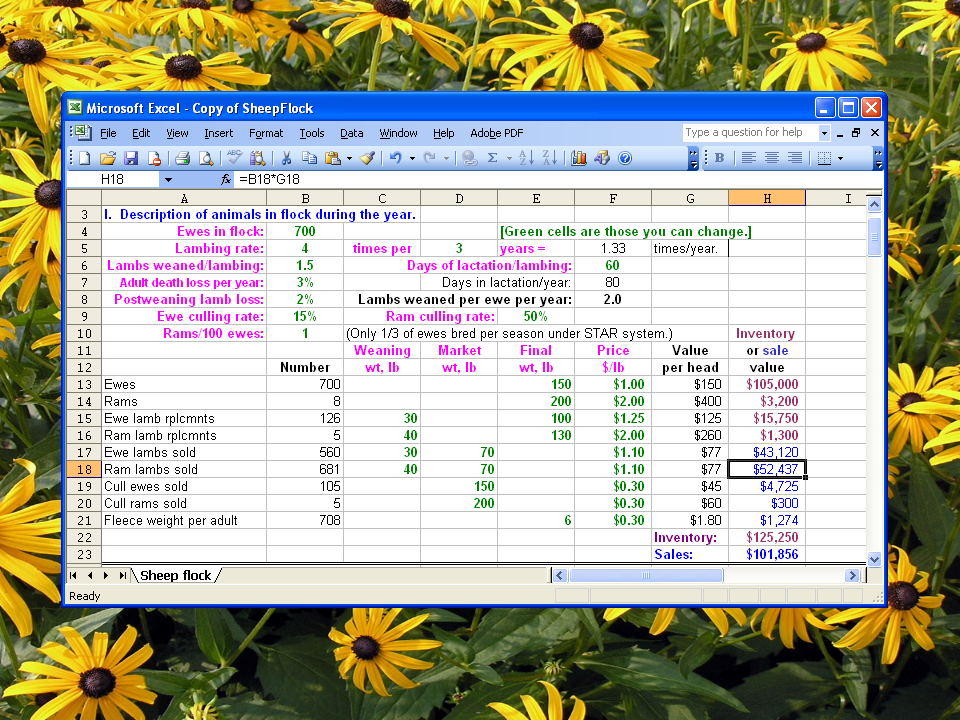 [Speaker Notes: Knuder = celler, Orienterede kanter = afhængighed mellem celler]
Hvilken beregningsrækkefølge ?
C1  C2  A3  B3  C3
A3  B3  C2  C1  C3
C2  C1  C3  B3  A3
Ved ikke
73 of 142
73 of 142
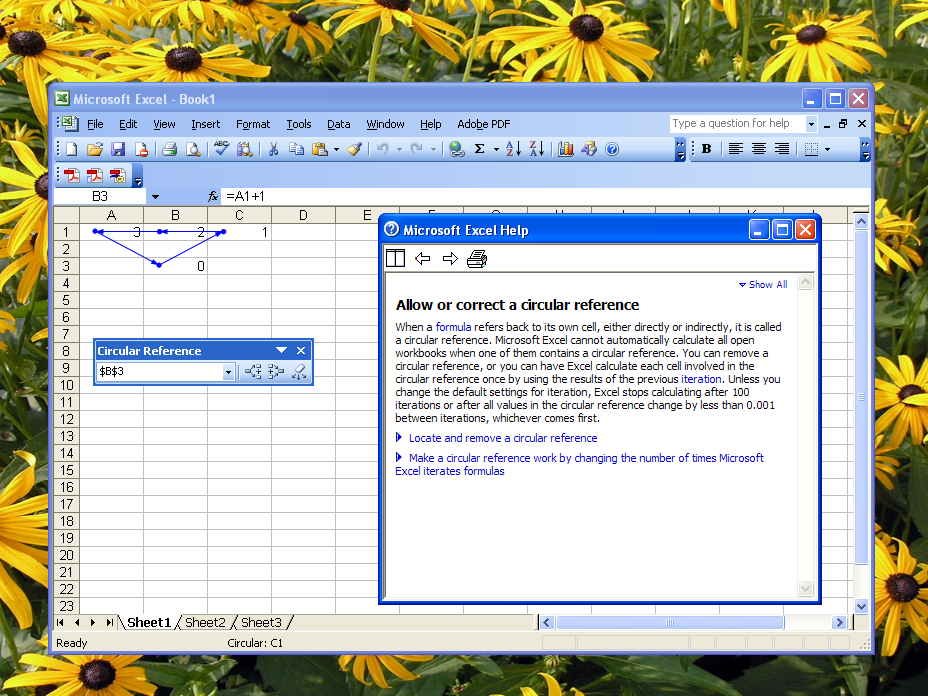 [Speaker Notes: Interesseret i at afgøre om der findes en cykel.]
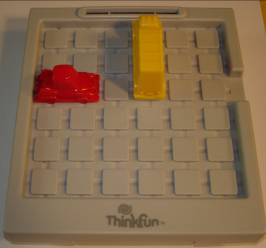 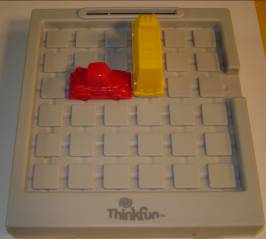 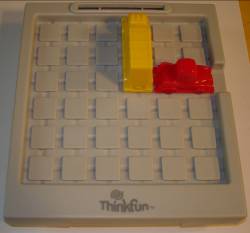 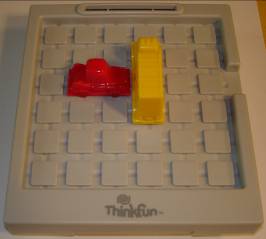 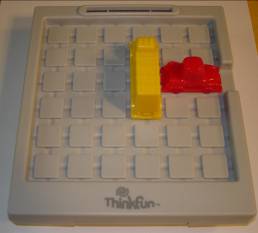 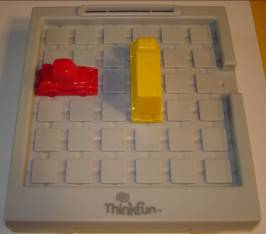 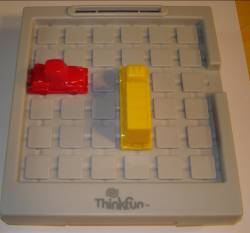 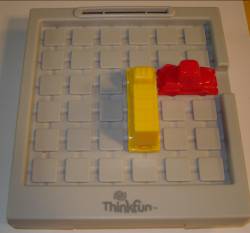 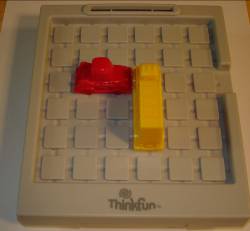 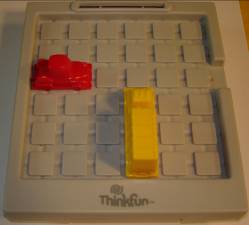 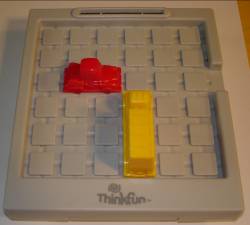 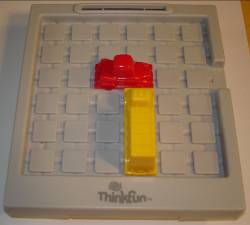 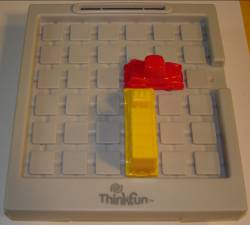 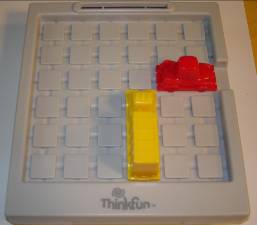 [Speaker Notes: TrafficJam: Tilstandsgraf, uorienteret

Intereseret i den korteste vej i en uorienteret, uvægtet graf]
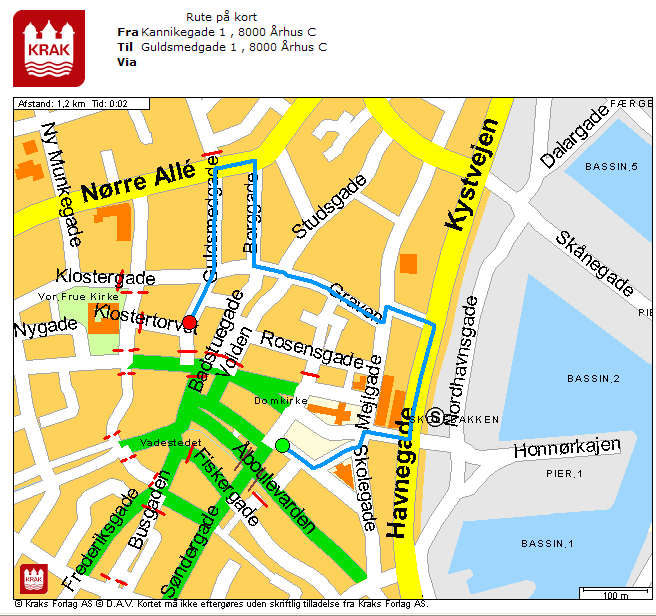 [Speaker Notes: Korteste veje i en vægtet graf]
Hvor mange knuder skal man bruge for at repræsentere et vejkryds?
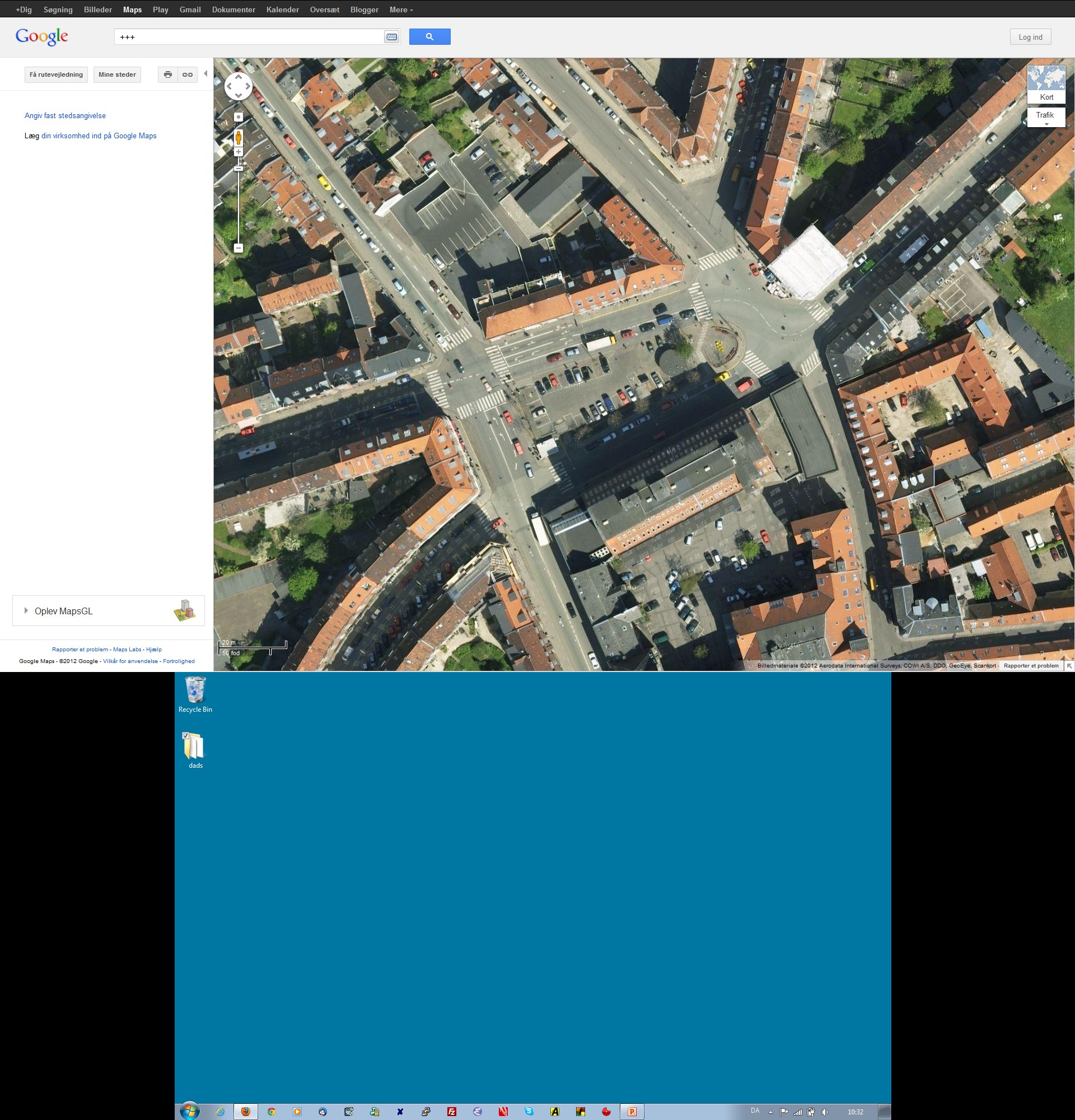 1
2
4
5
8
9
12
Ved ikke
78 of 142
Kort over Vest-Europa

  18.029.721 knuder
  42.199.587 orienterede kanter
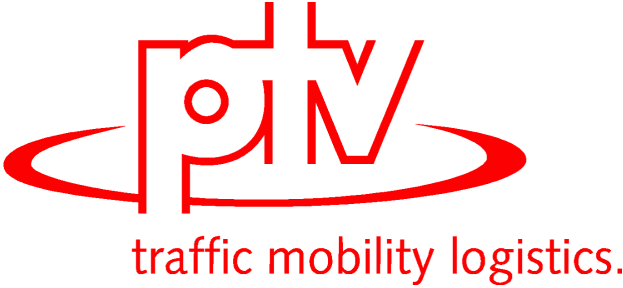 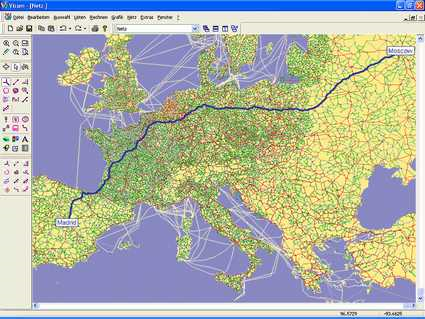 [Speaker Notes: Data fra ”Dynamic Highway-Node Touring”, Dominik Schultes and Peter Sanders, WEA 2007]
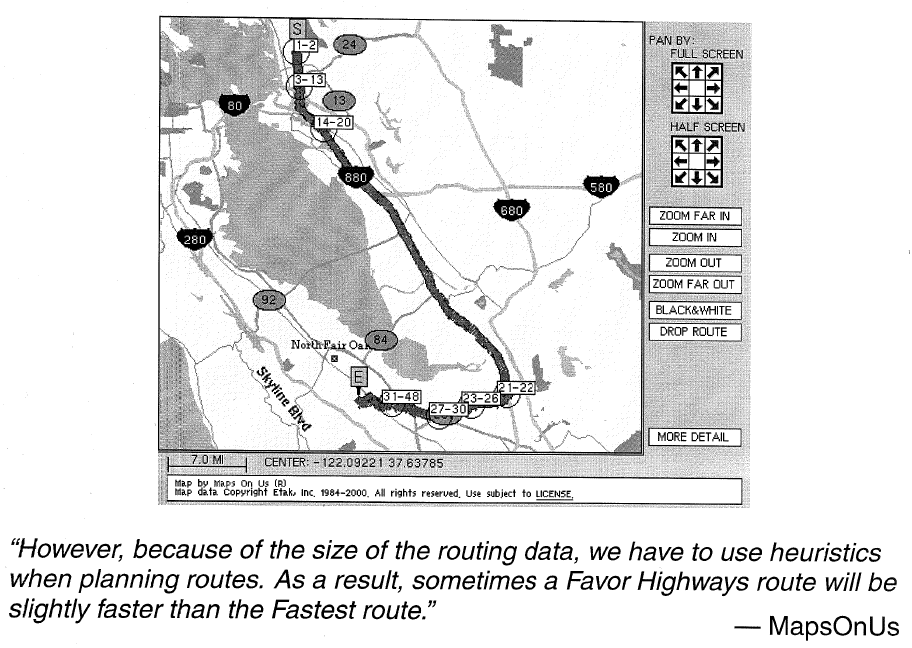 [Speaker Notes: Praksis… de første ruteplanlægninger]
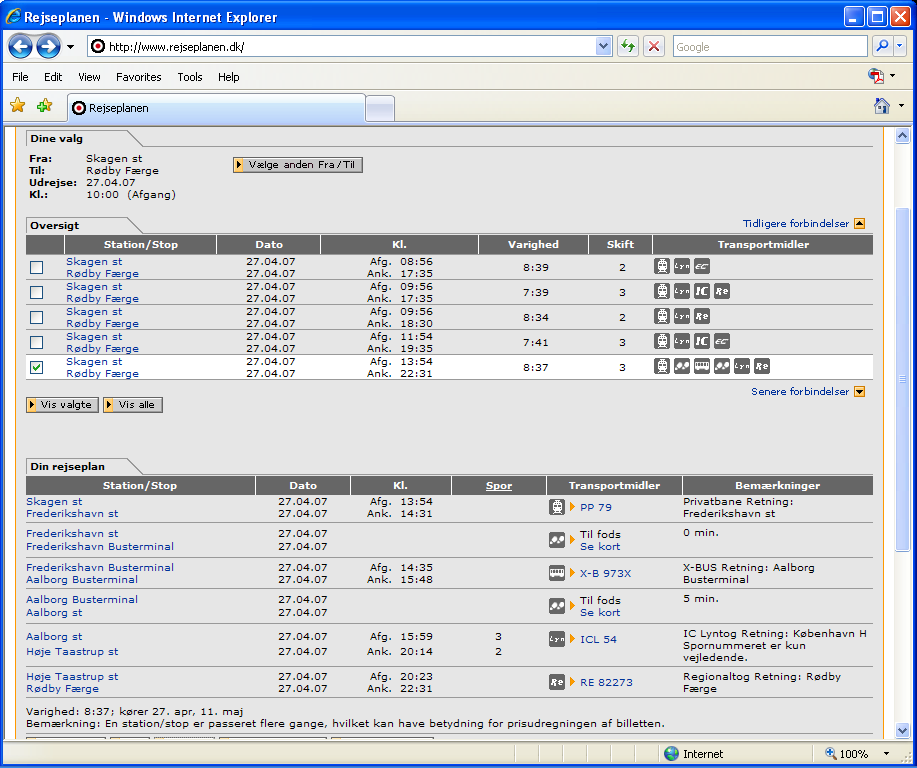 [Speaker Notes: 560 km, 6 timer I bil]
Rejseplan (Horsens til Ry)
Algoritme
Find tidligste knude for Ry der kan nås fra en given start-knude i Horsens
uddrag af køreplaner
Graf repræsentationer: Incidenslister og incidensmatricer
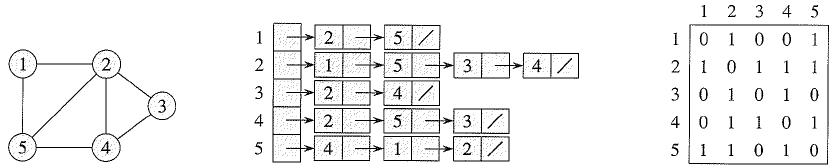 Uorienterede grafer
Plads O(n+m) 			       Plads O(n2)
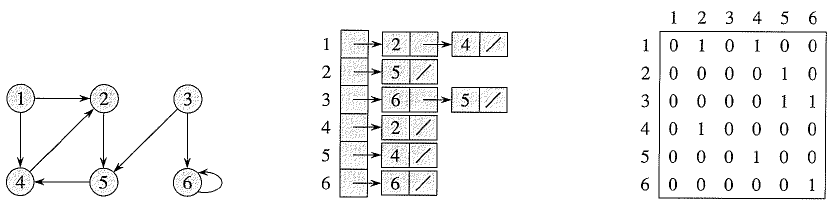 Orienterede grafer
Graf repræsentationer: … et par flere alternativer
Kantliste(list/array med par af heltal)
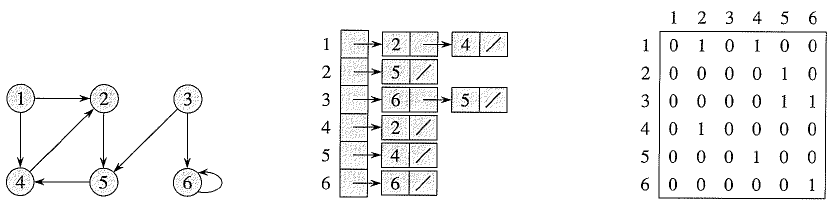 V
Kompakte incidenslister(to arrays med heltal)
E
[Speaker Notes: Kantlister: Muligvis sorterede; gåde hvis man kan løse problemet ved at scanne kanterne igennem
Incidenslister: Kompakt repræsentation hvis knuder har mange udgående kanter]
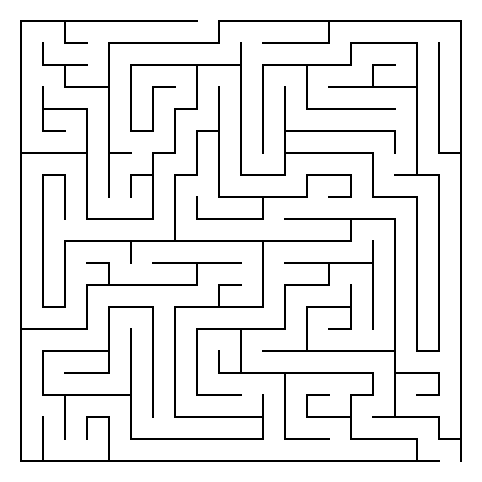 [Speaker Notes: Eksempel på en graph. Celler = knuder, kanter =åbninger mellem celler]
Bredde først søgning (BFS)
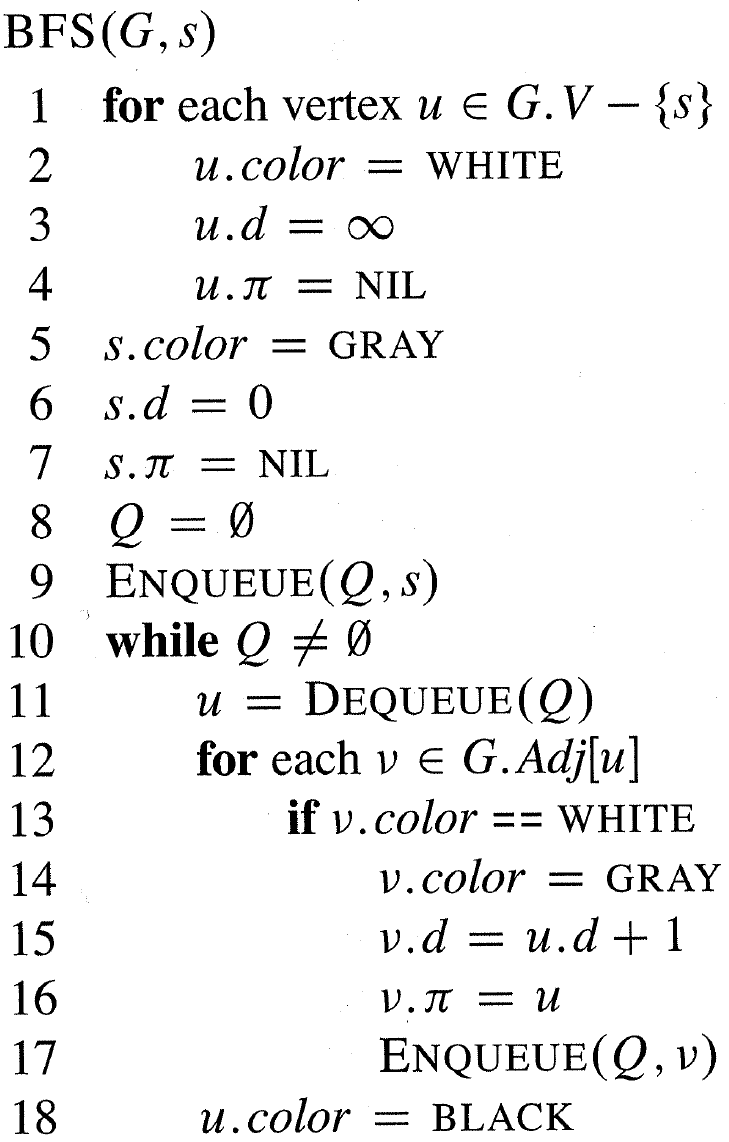 u.color:
White	= knuderne endnu ikke besøgt
Gray 	= knuderne i køen Q
Black	= knuderne besøgt
u.d = afstand til s
u.π = faderen til u i BFS træet
Q = 	kø af grå knuder (som er 	forbundet til sorte knuder)
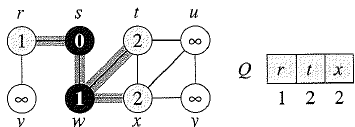 Tid O(n+m)
[Speaker Notes: BFS: Besøger alle knuderne -- efter stigende afstand fra s]
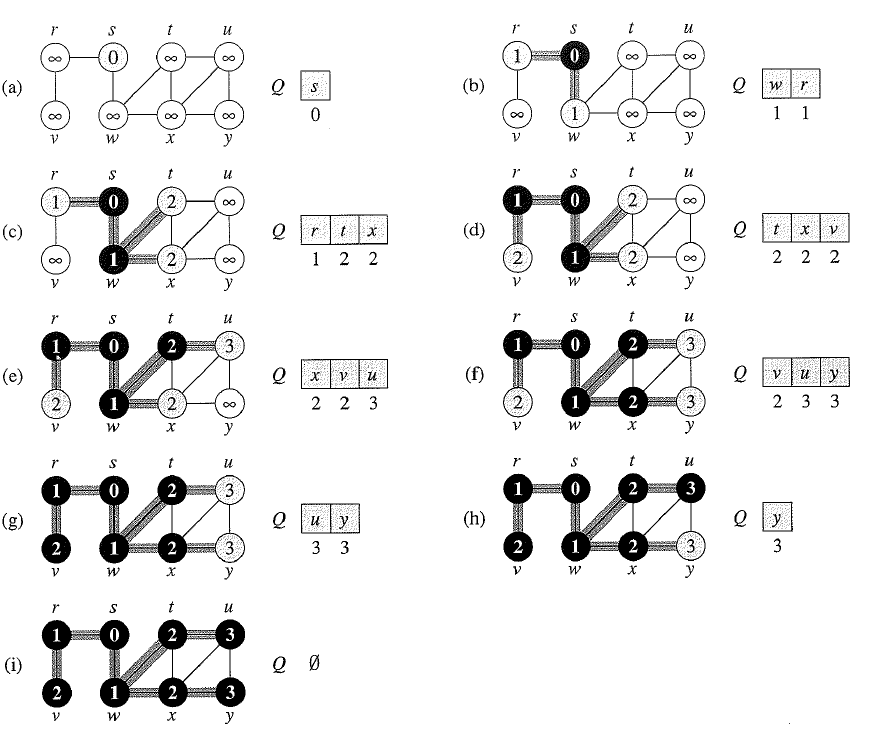 afstand 3
afstand 1
afstand 2
Er nedenstående et BFS træ?
Ja
Nej
Ved ikke
1
2
s
0
1
2
65 of 142
BFS : Udskrivning af sti fra s til v
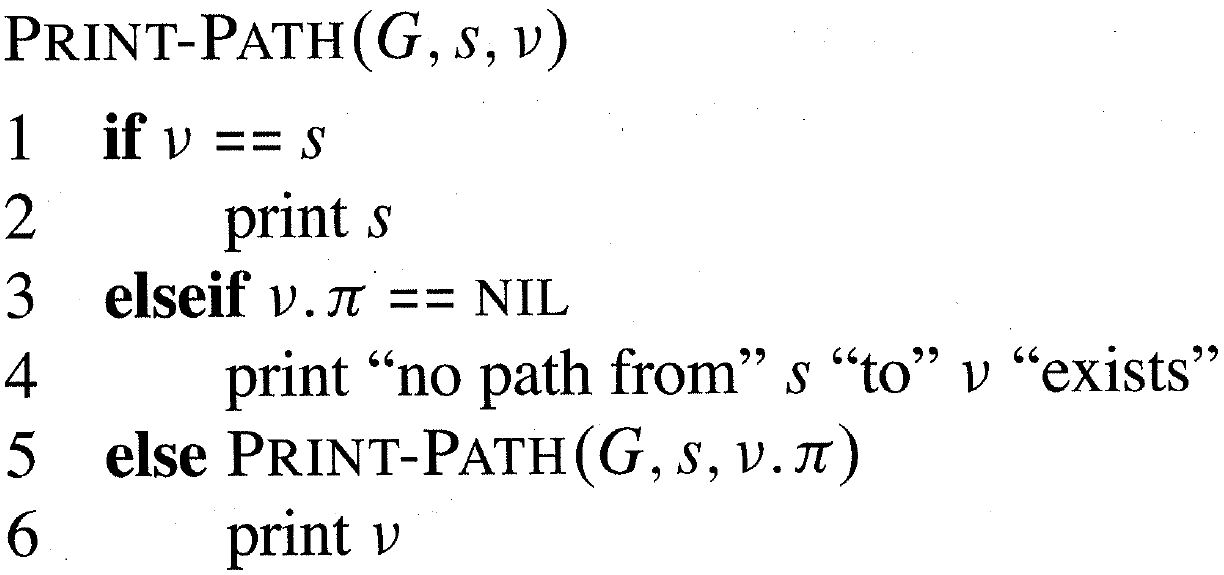